Άλλοτε στη Nέα Υόρκη. Κρατήρας του Ευφρονίου
Άλλοτε στη Nέα Υόρκη. Κρατήρας του Ευφρονίου
Γέλα 40229. Ύπνος και Θάνατος 				Sydney
Tίρυνθα. Αναθηματική ασπιδίσκη. Αχιλλέας και ΠενθεσίλειαΚάτοπτρο από το Orvieto. Οδυσσέας, Διομήδης και Πενθεσίλεια
Λονδίνο. Αμφορέας του Εξηκία. Φερράρα. Κύλικα Αχιλλέας και Πενθεσίλεια
Βαλτιμόρη. Υδρία του Ζωγράφου του Βερολίνου
Αγγείο François. Αχιλλέας και Τρωίλος
Μόναχο 1392. Αμφορέας. Ενέδρα του Αχιλλέα στον Τρωίλο και την Πολυξένη.
Δίνος Λούβρου. Ζωγράφος του Ιππέα
Ταρκυνία, τάφος των Ταύρων. 530 π.Χ.
Louvre. Κύλικα τύπου Σιάνας. Ζωγράφος της Χαϊδελβέργης.
Βερολίνο F 1685. 				Ενέδρα στον Τρωίλο			Ιλίου Πέρσις
Βασιλεία BS 424. Ομάδα Λεάγρου.
Μόναχο. Τυρρηνικός αμφορέας. Μάχη γύρω από το σώμα του Τρωίλου.
Λονδίνο Ε 258. Αμφορέας του Όλτου
Σκύφος του Μάκρωνα. Βρισηίς
Βερολίνο. Σκύφος του Μάκρωνα
Αμφορέας Lecce. Αχιλλέας, Βρισηίς και Αγαμέμνων
Λονδίνο F 175. Βρισηίς και Αγαμέμνων
Ετρουσκικός αμφορέας Würzburg.
ΜΚ κύλικα Βρυξελλών
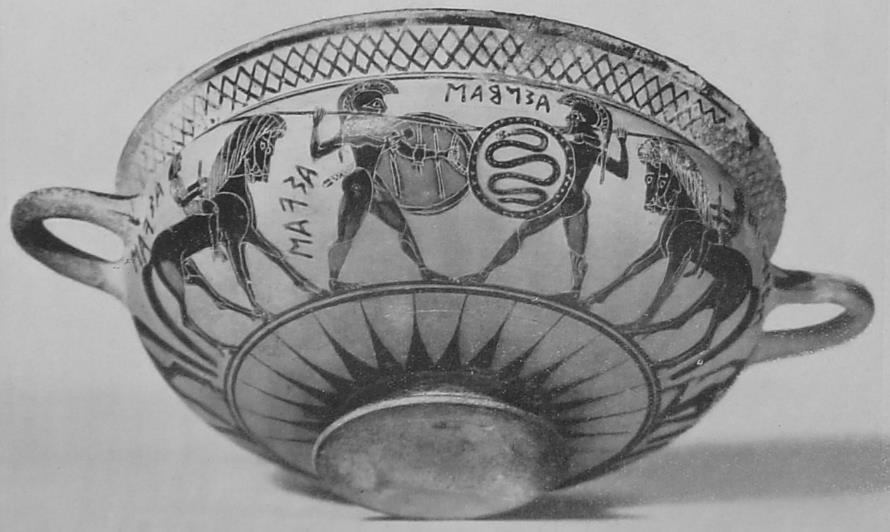 ΜΚ κύλικα Βασ. Βιβλ. Βρυξελλών
Πινάκιο από τη Ρόδο. Λονδίνο
Λούβρο 1802. Δόλων
Λονδίνο F 157. Καλυκωτός κρατήρας του Ζωγράφου του Δόλωνα
Συρακούσες 36332. Ζωγράφος της Δίρκης
Ζωγράφος των Επιγραφών. Malibu
Βερολίνο
Κύλικα του Δούρη. Λούβρο. Αλέξανδρος και Μενέλαος
Αίας και Έκτωρ. Κύλικα του Δούρη στο Λούβρο
Βασιλεία BS 477. Αίας και Έκτωρ
Βατικανό
Βατικανό. Αμφορέας Εξηκία.
Λούβρο F 291. Υδρία.         Αμφορέας του Ζωγράφου του Bareiss. Μannjeim.
Sotheby’s. Αμφορέας του Ζωγράφου των Τριών Γραμμών. Aberdeen 64010. Ζωγράφος της Βουλώνης 411.
Λούβρο. Υδρία του Ζωγράφου του Πριάμου. Δήλος. Χειλεωτή κύλικα.
Βρυξέλλες R 2512. Ζωγράφος του Caylus. Ρώμη 50620
Τoledo Museum of Arts. Κρατήρας του Ζωγράφου του Rycroft
Κύλικα Επικτήτου από το Vulci. Aberdeen 744
Αμφορέας Μονάχου 3171. Ομάδα Πραξία
Αμφορέας Μονάχου 3171
Κύλικα του Ζωγράφου του Σωσίου. Αχιλλέας και Πάτροκλος. Foce del Sele, Paestum. Απόλλων και Πάτροκλος
Μόναχο, κρατήρας από τον Ακράγαντα
Λονδίνο.					 Κύλικα Όλτου.
Βερολίνο. Αρύβαλλος
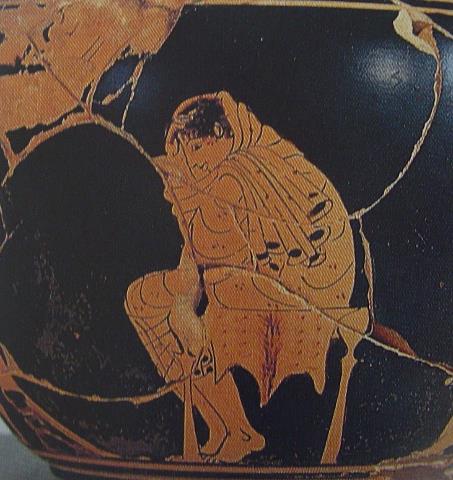 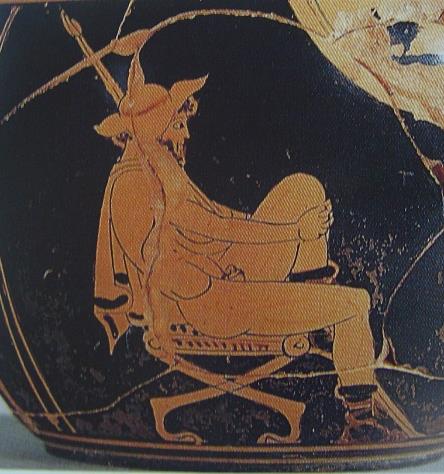 Βασιλεία BS 477. Στάμνος του Ζωγράφου του Τριπτολέμου
Βερολίνο F 2156
Απουλικός κρατήρας άλλοτε στο Malibu						Βοστώνη